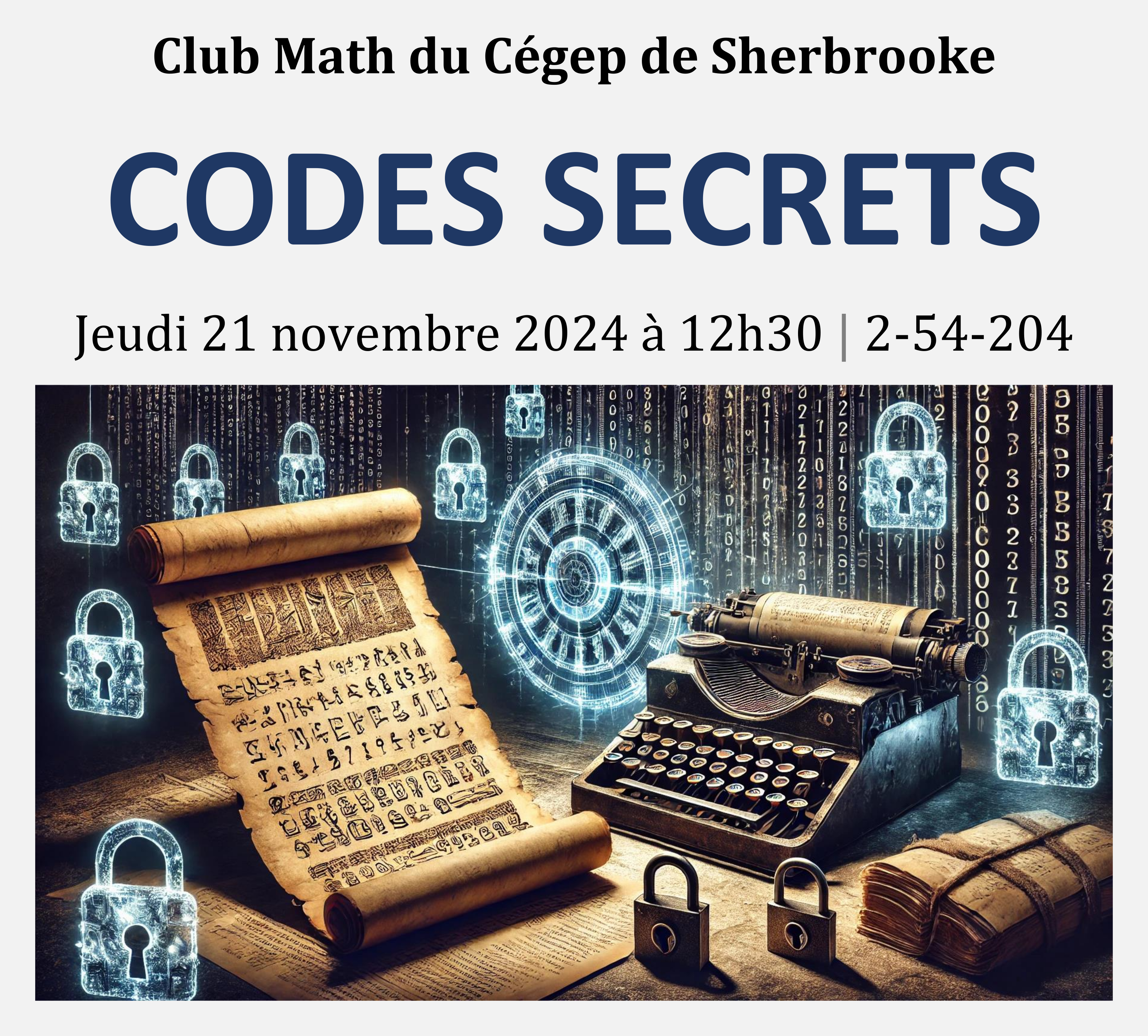 Motivation du sujet
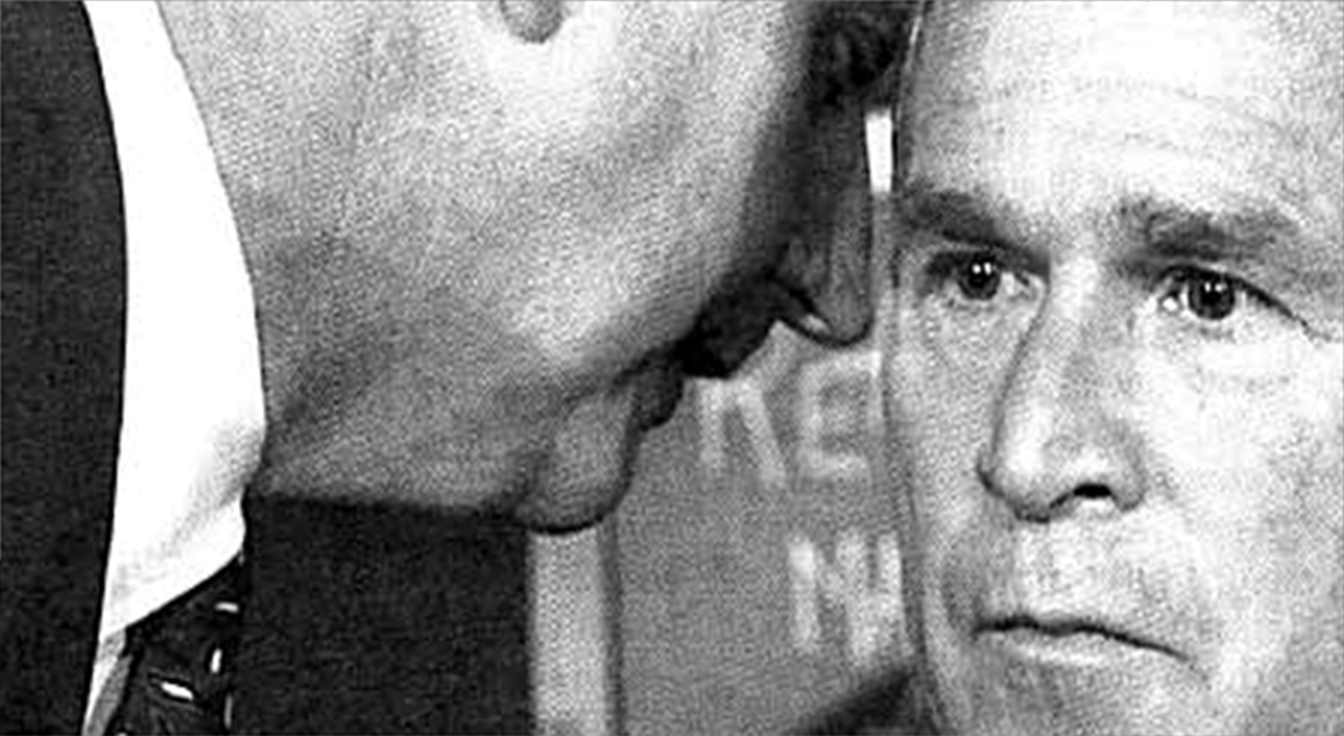 Motivation du sujet
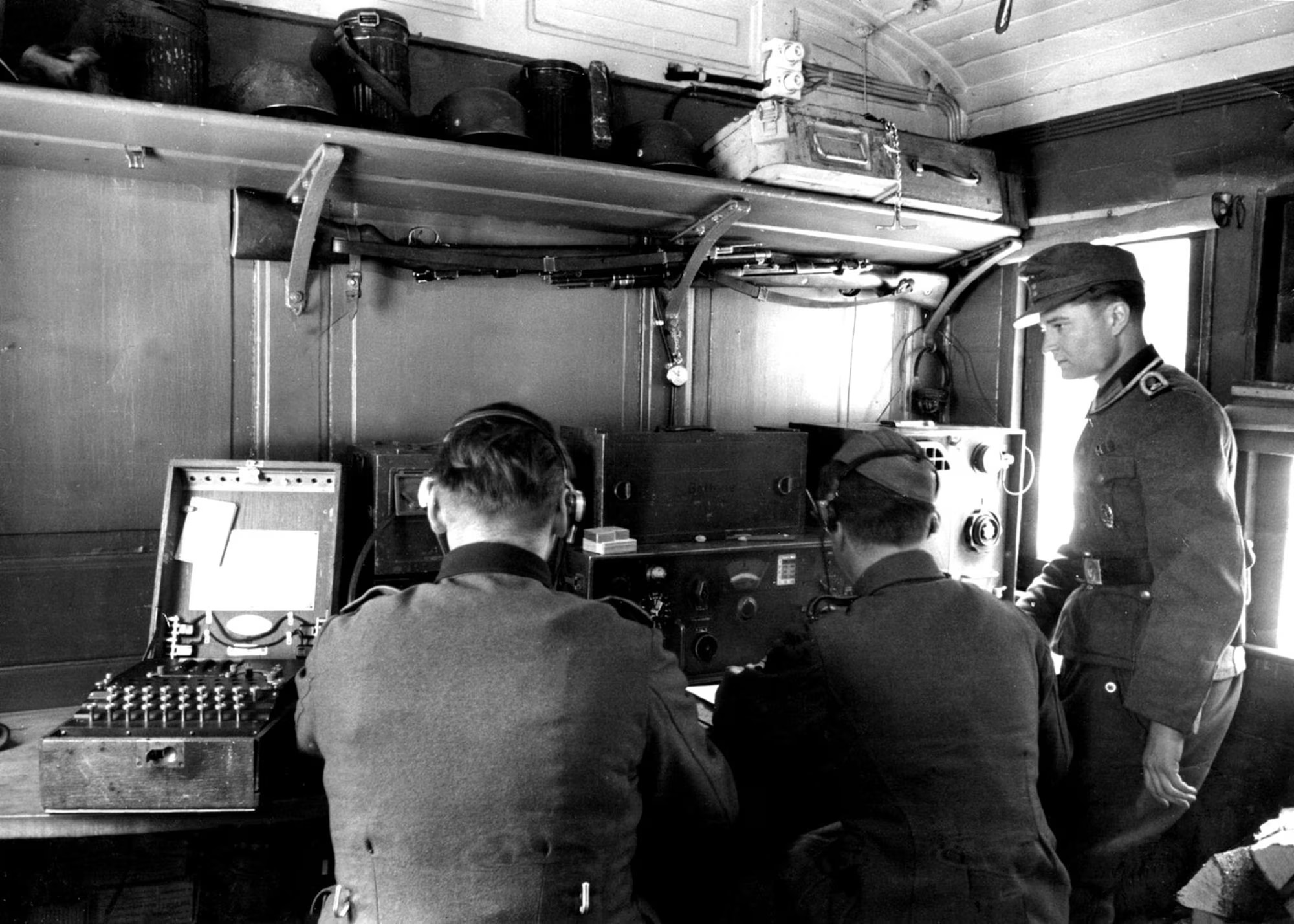 Motivation du sujet
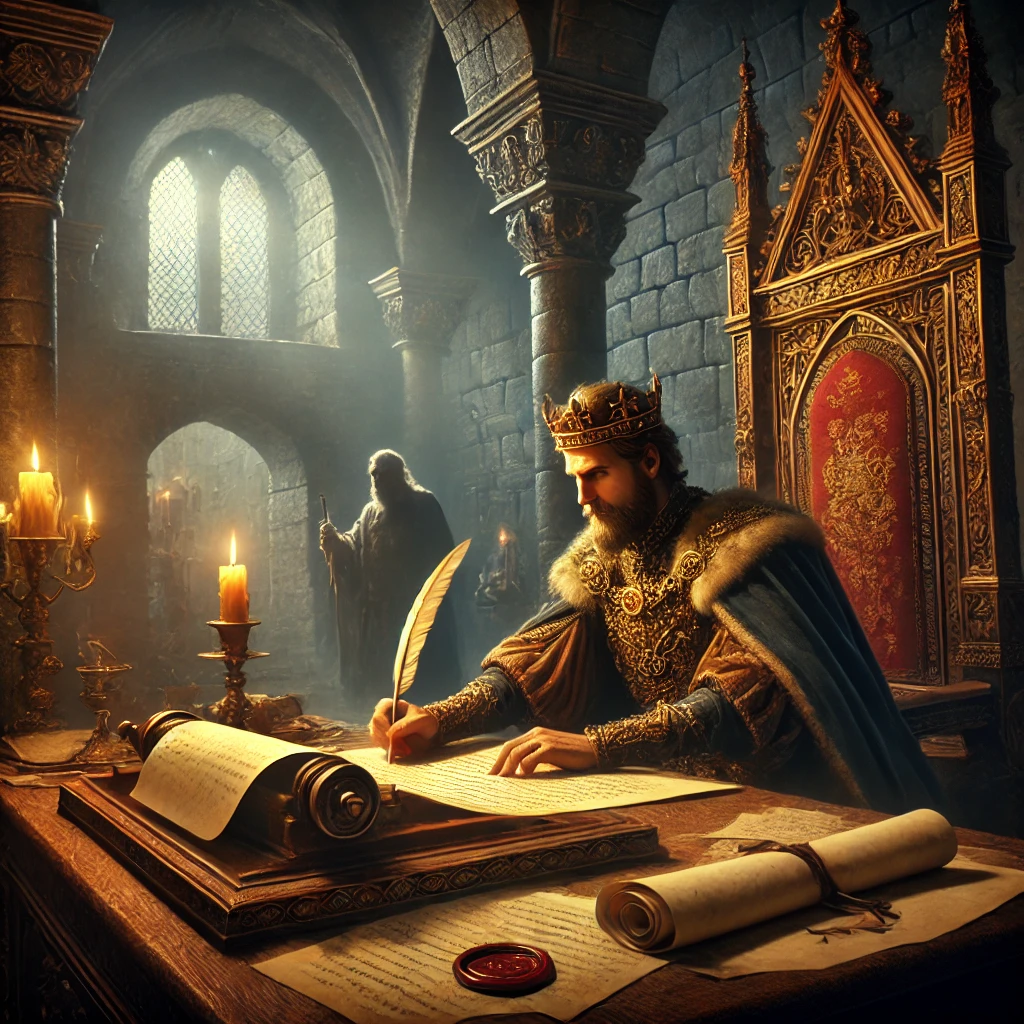 Définitions
Cryptologie : Science du secret

Cryptographie : Écriture secrète
Ensemble des techniques dont l'application assure le chiffrement et le déchiffrement des données, afin d'en préserver la confidentialité et l'authenticité.

Cryptanalyse : Analyse des écriture secrètes
Ensemble des techniques permettant de déduire un texte en clair d’un texte chiffré sans posséder la clé de chiffrement.
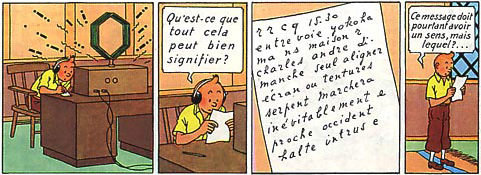 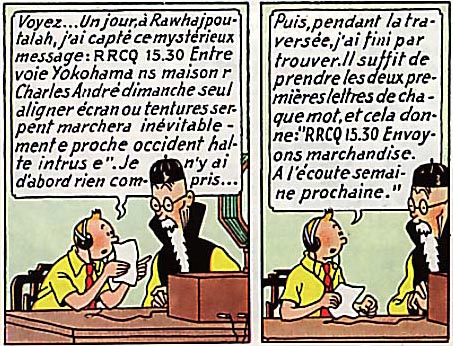 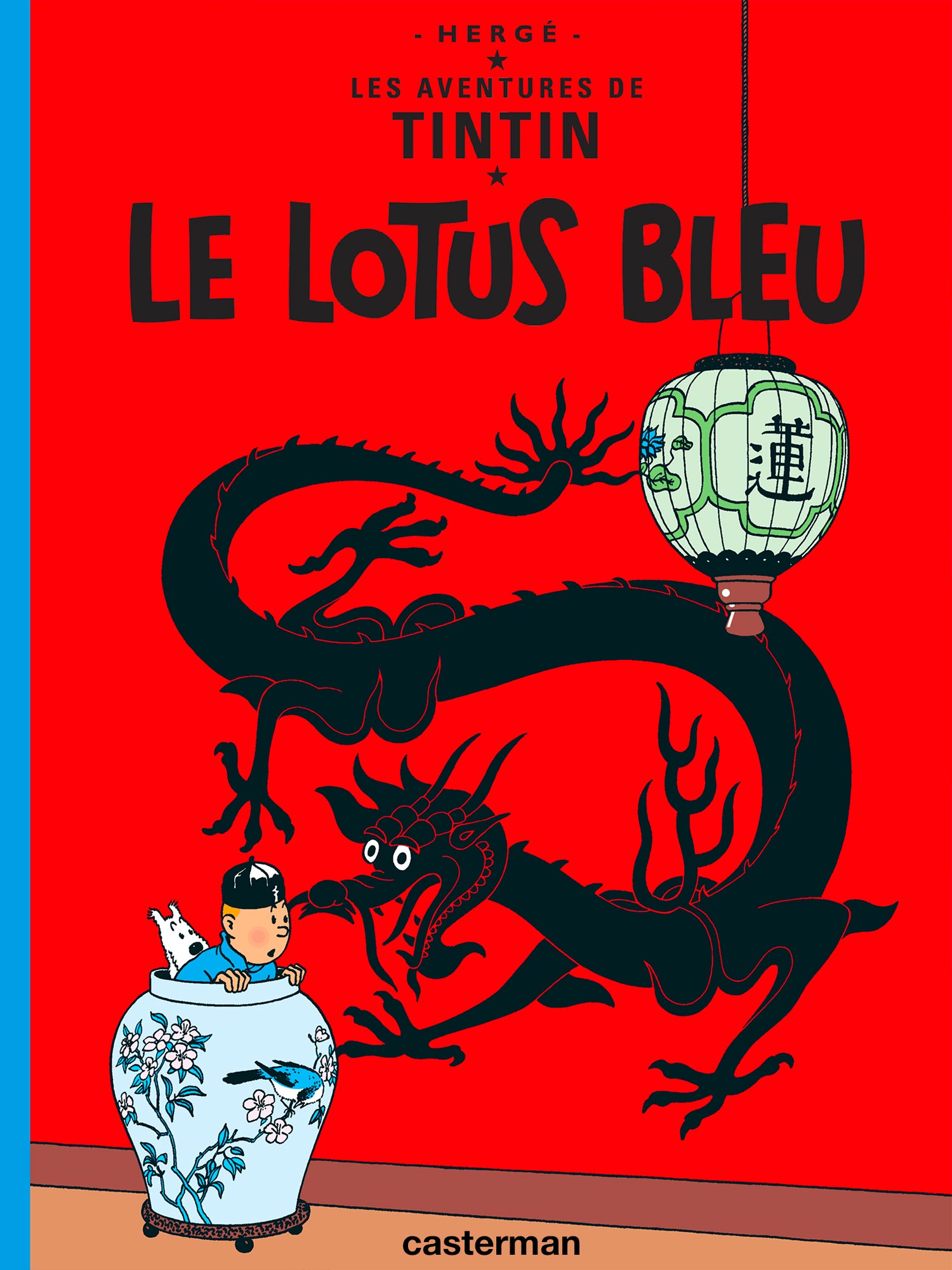 Revue historique
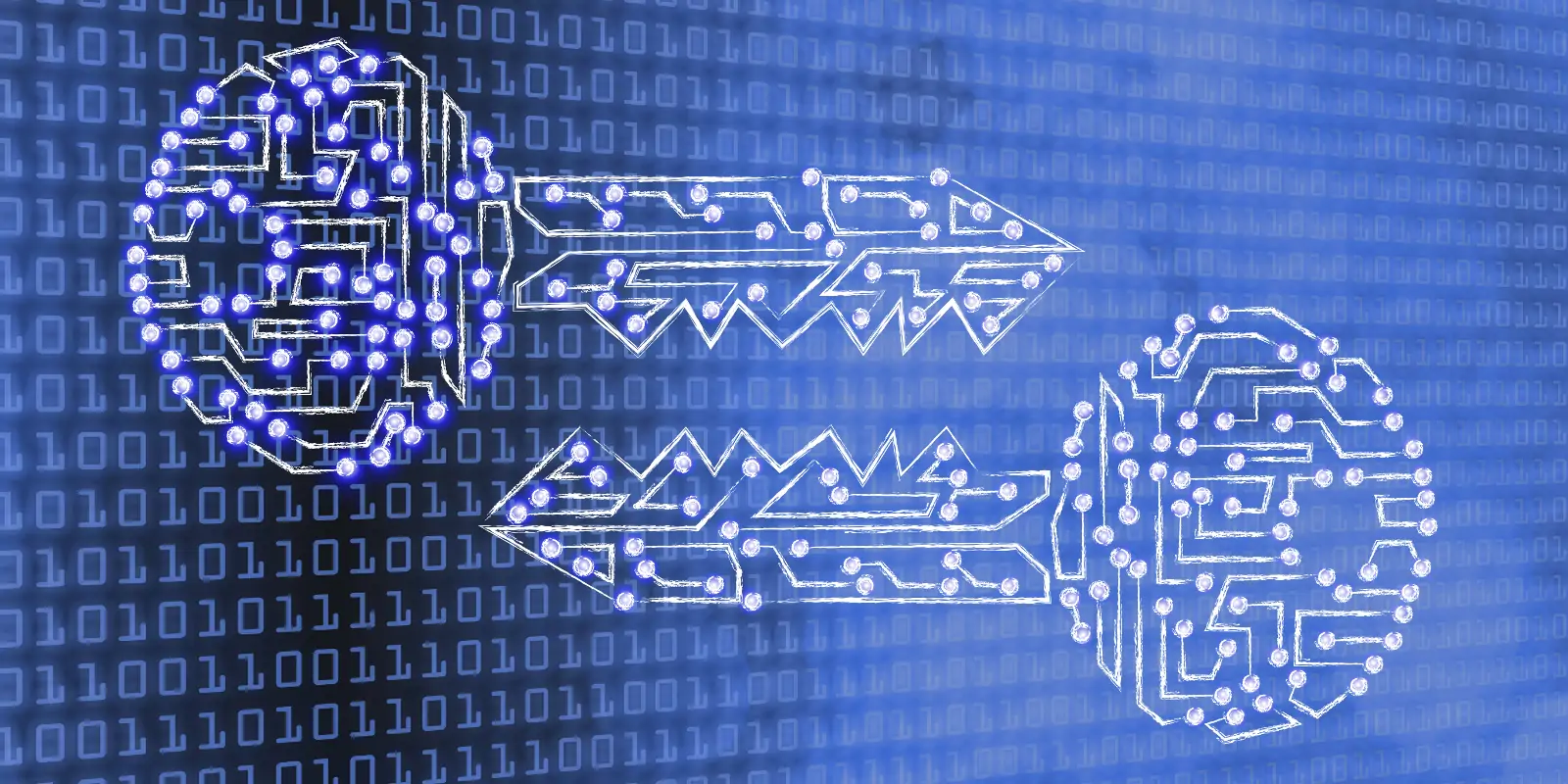 Revue historique
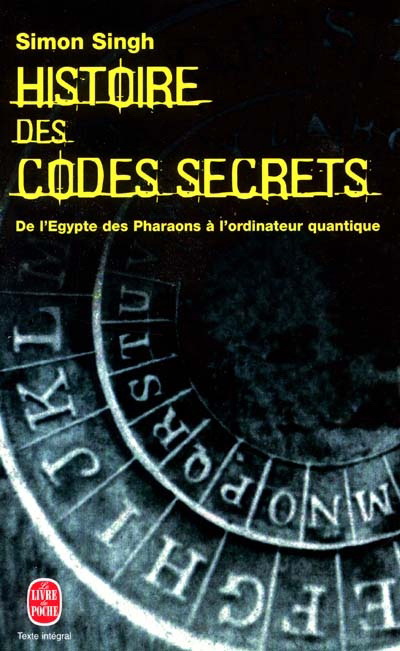 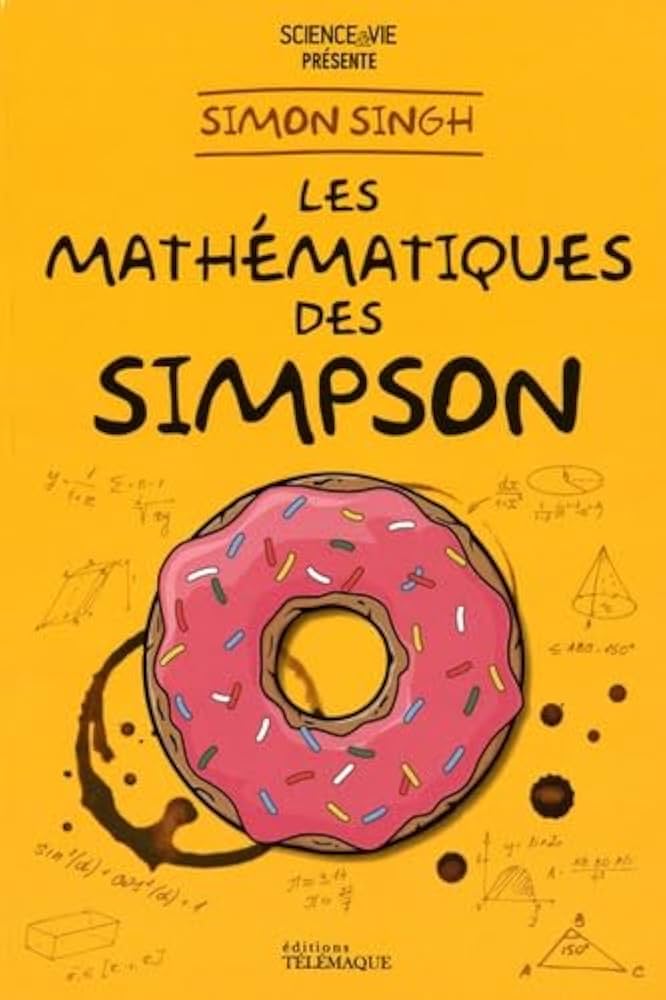 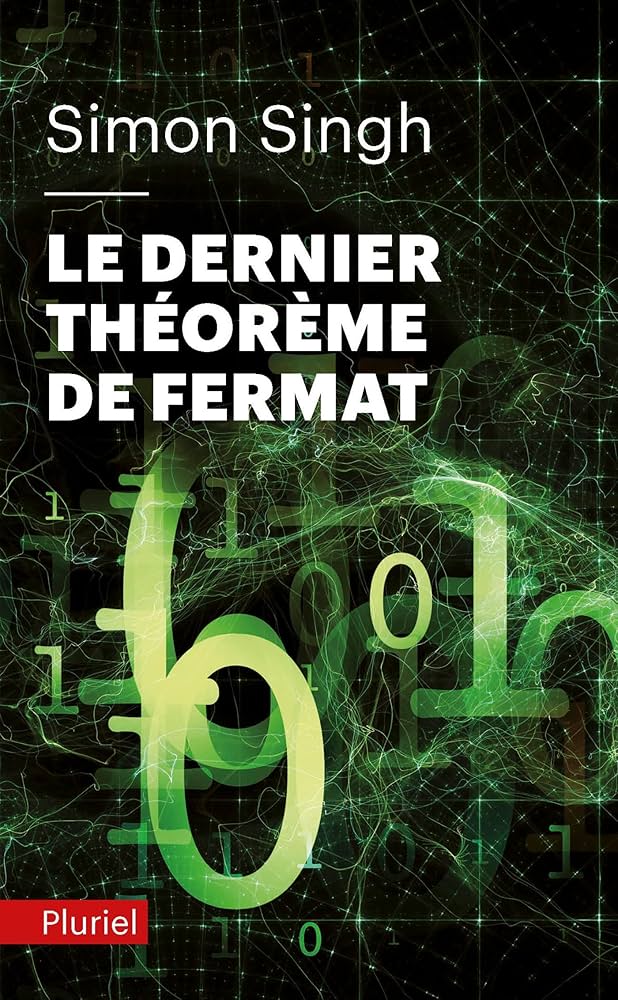 Hiéroglyphes non conformes  (1900 av. J.-C.)
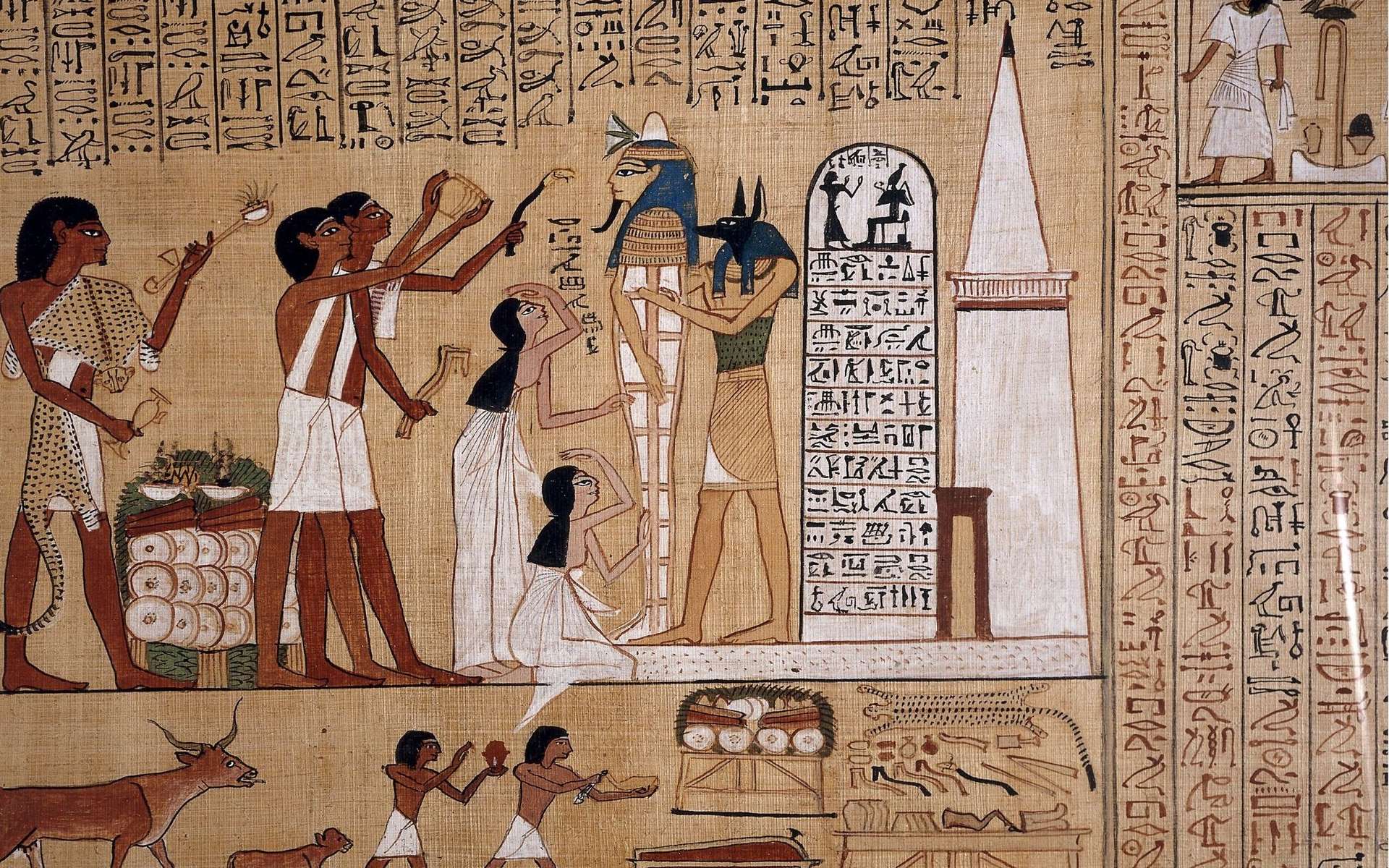 Scytale  (487 av. J.-C.)
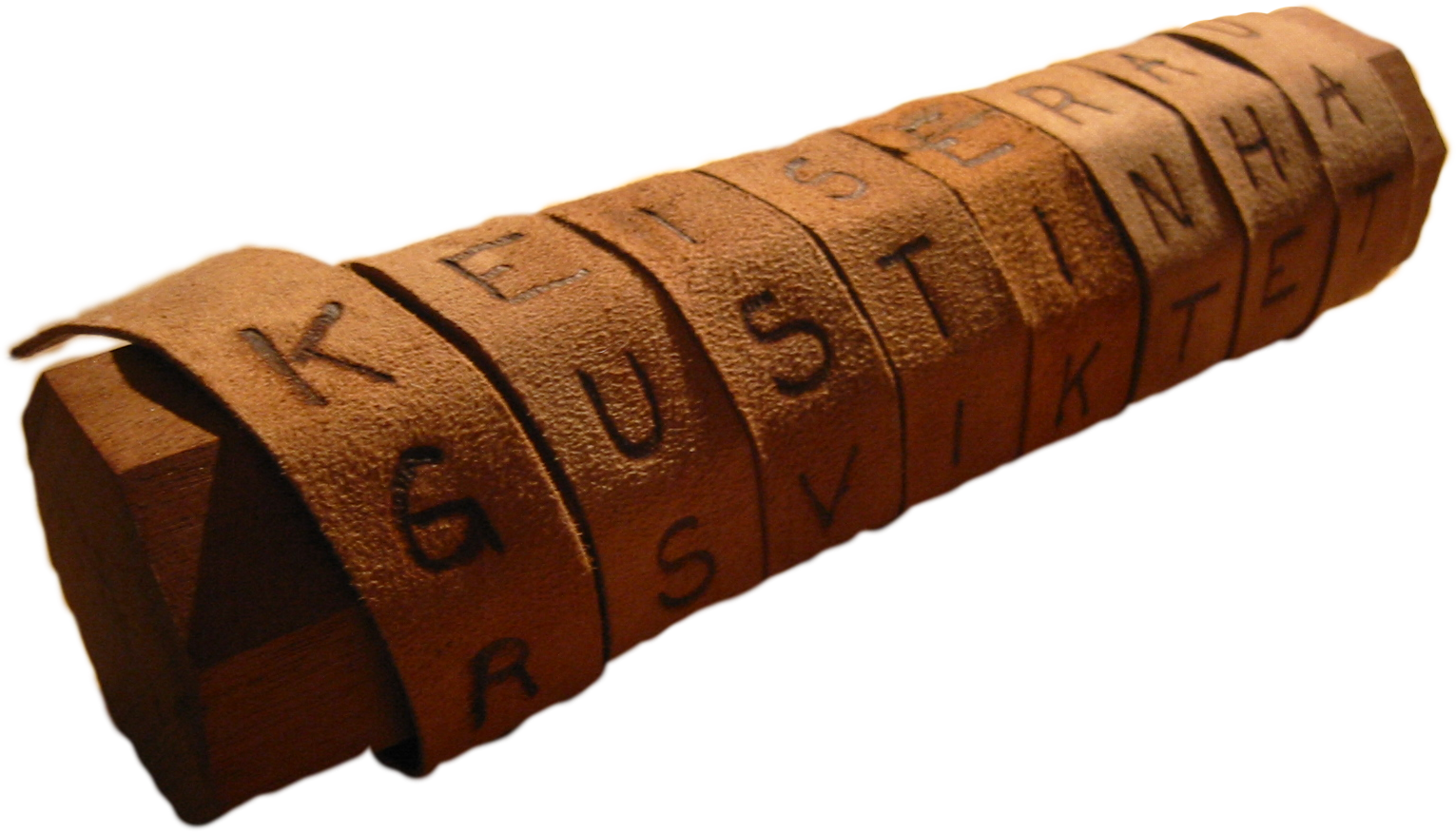 Code de César  (50 av. J.-C.)
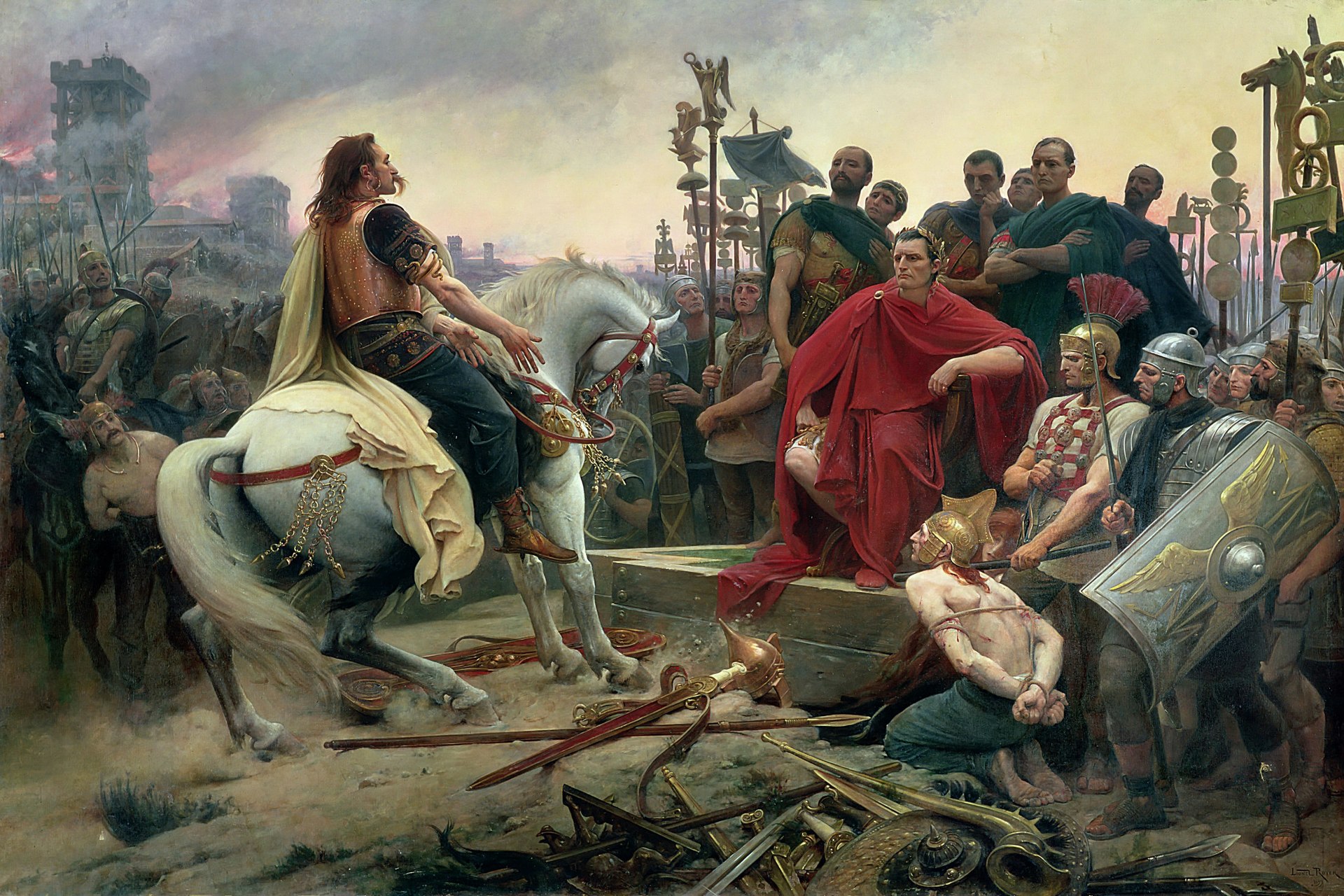 Code de César  (50 av. J.-C.)
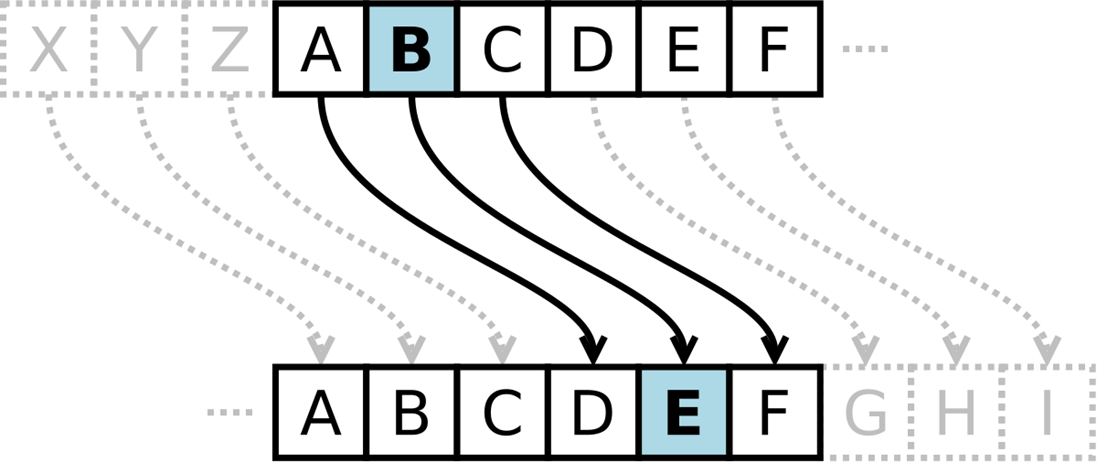 Code de César  (50 av. J.-C.)
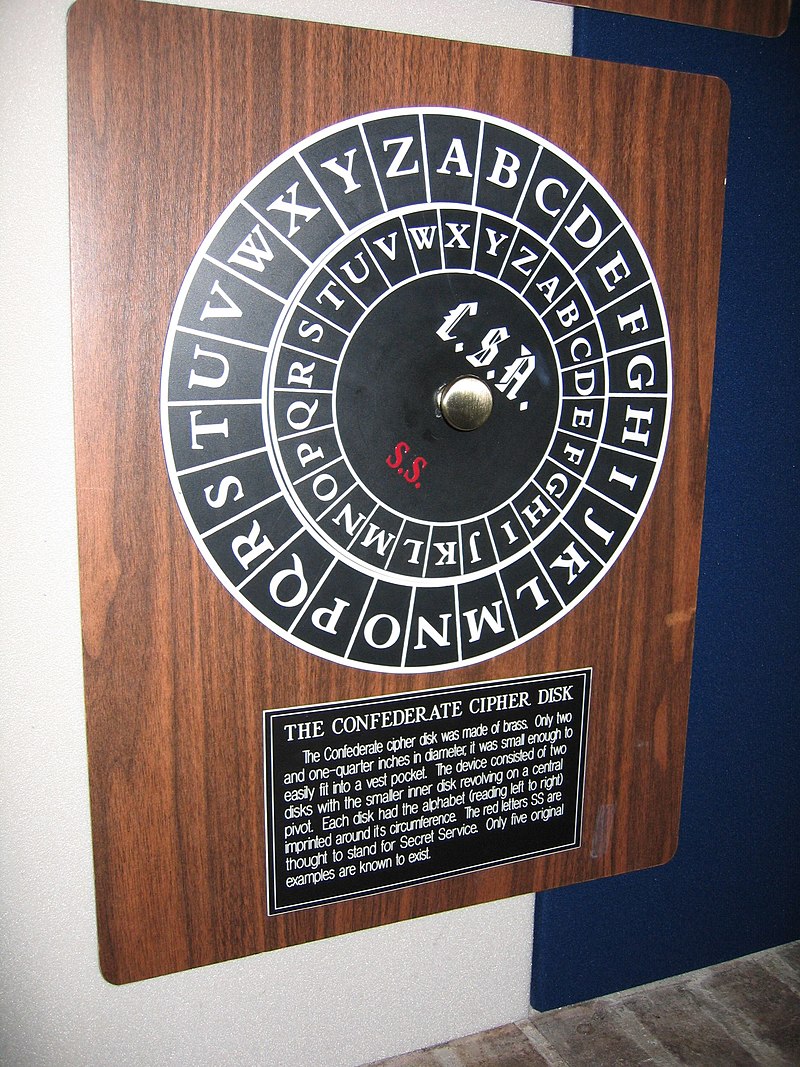 Code de César  (50 av. J.-C.)
<www.rot13.com>
Al-Kindi  (9e siècle)
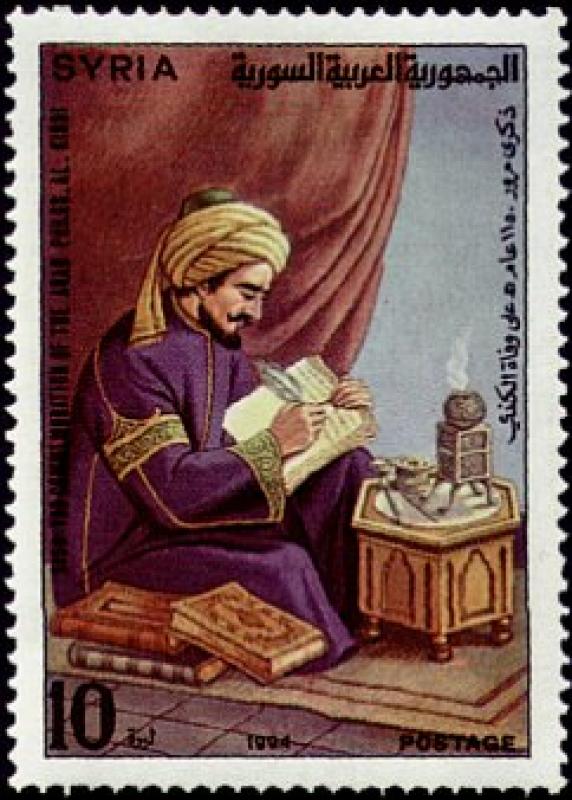 Manuscrit sur le déchiffrement des messages cryptographiques
Analyse des fréquences
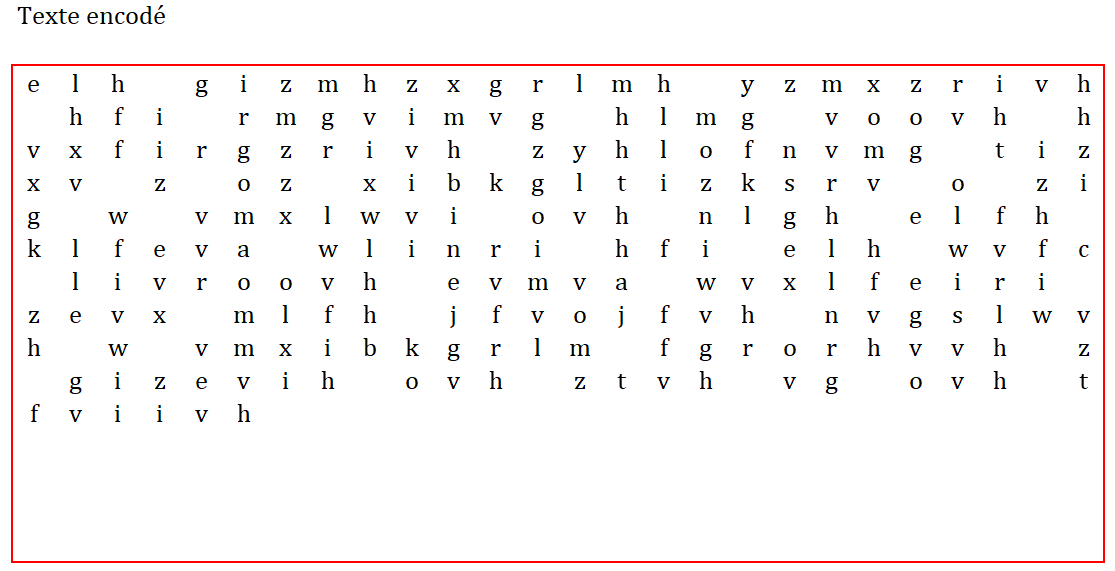 Chiffre polyalphabétique  (1466)
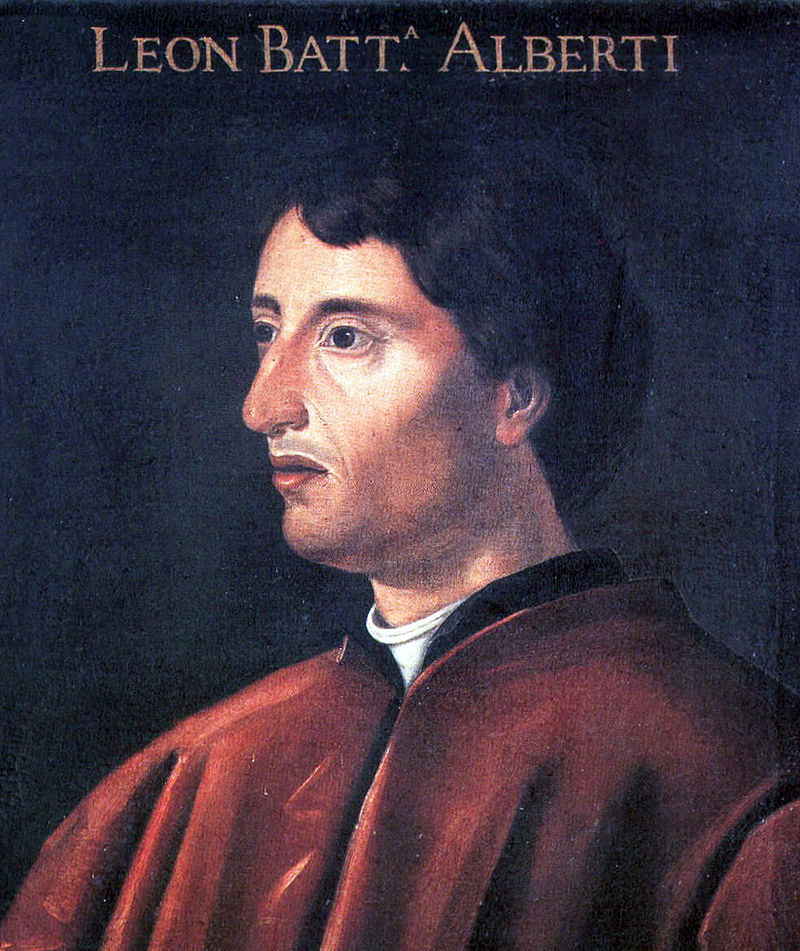 Enigma  (1918)
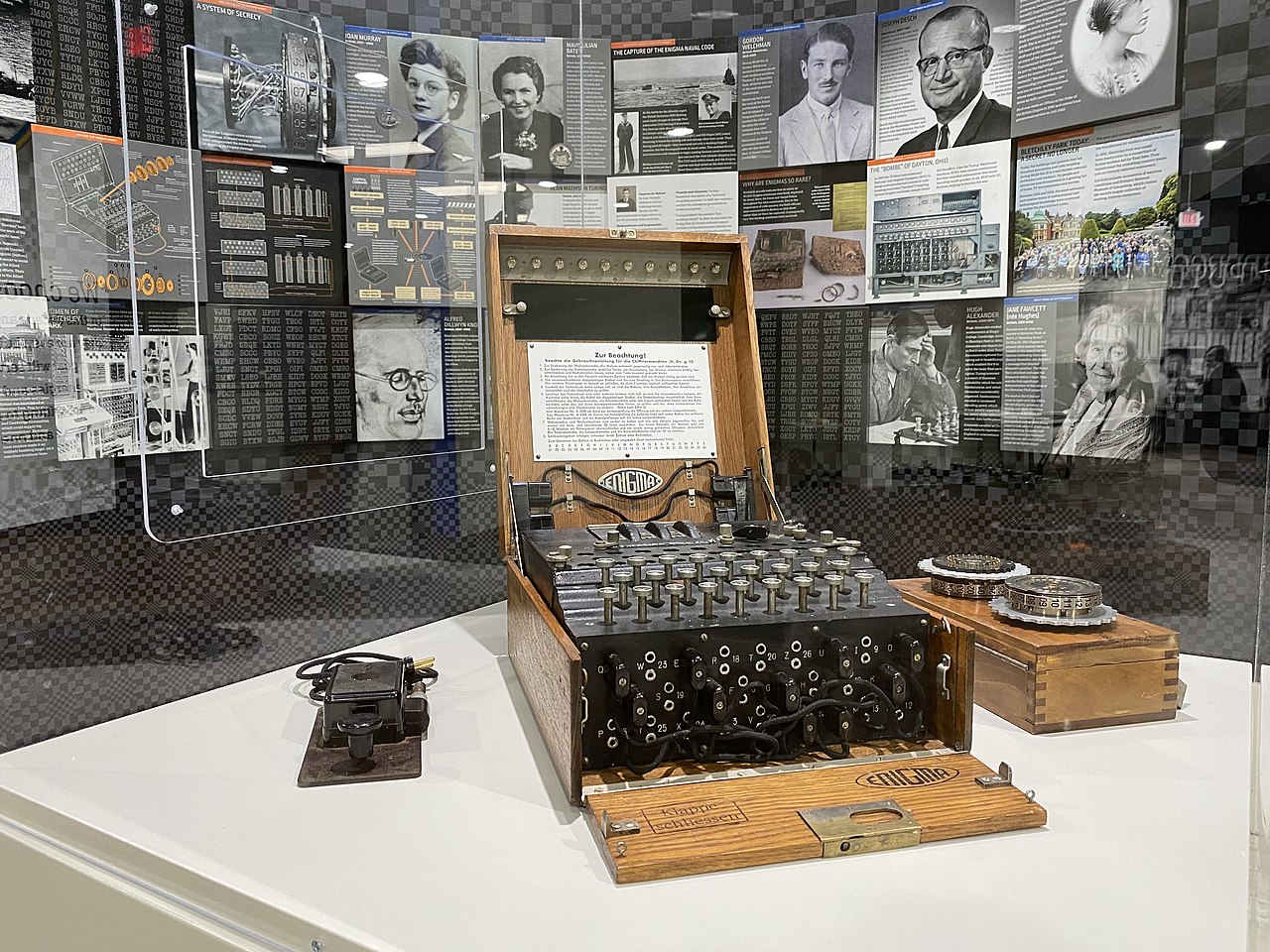 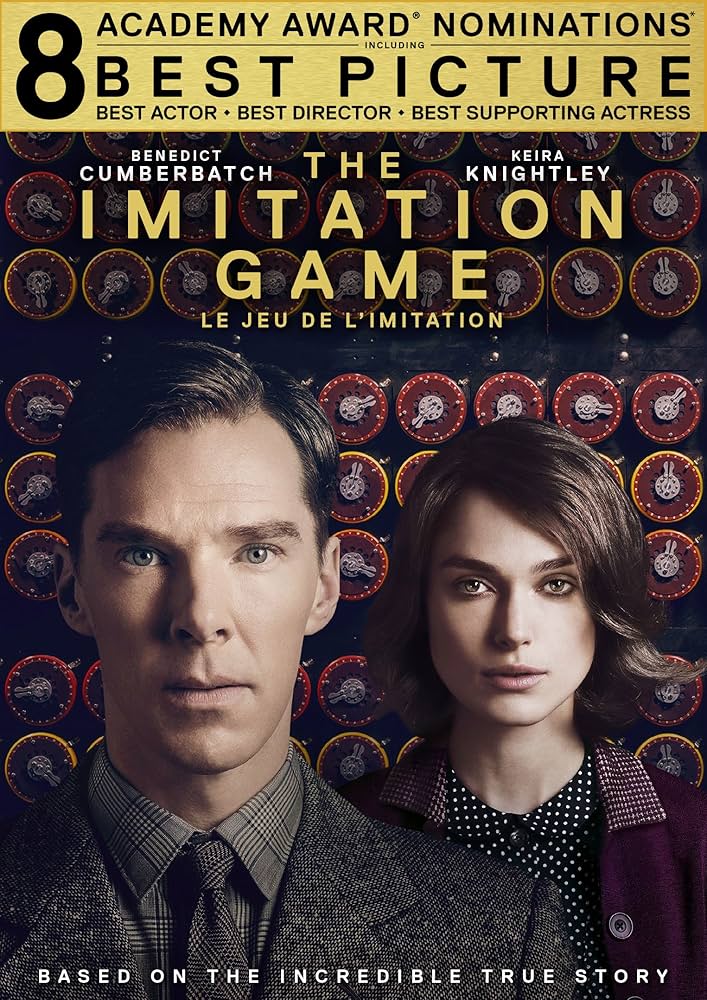 RSA  (1977)
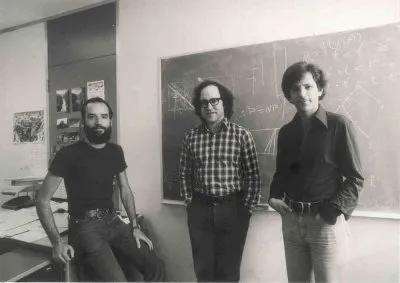 Rivest-Shamir-Adleman